AZ Health Zone Gardening Curricula Webinar
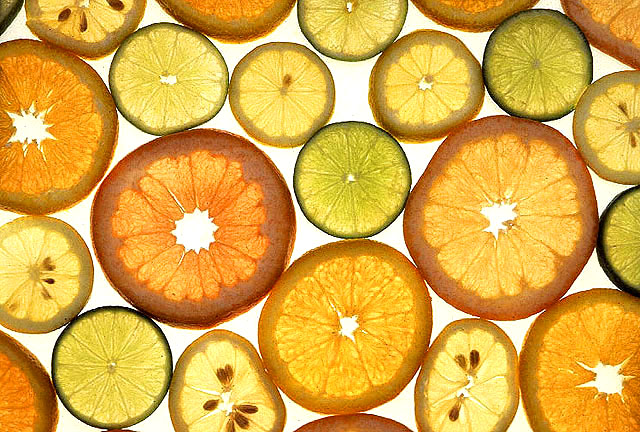 August 30, 2018
[Speaker Notes: Monthly Webinar Series – Farm to School
Join us to explore the connection between SNAP-Ed and Farm to School and learn about opportunities for LIAs to support PSE changes within this strategy. A recording will be shared after the webinar.
 
Date: 1/17/2018
Time: 10:00 - 11:00 a.m.
Presenters: Ashley Schimke, ADE Farm to School Specialist & Jesse Davenport, AZ Health Zone Food Systems Specialist 
GoToMeeting Join Link: https://www.gotomeet.me/AzHealthZone 
For audio, use your device speaker and microphone. Or dial-in to the toll-free conference line: 1-866-899-4679 Access Code: 722-019-405]
Part 1 - Presentation
Welcome & Opening
Refresher of common terms 
Such as evidence-based, approved, audience, embedded assessment, implementation guidelines, etc. 
Overview of approved gardening curricula
Early Childhood
Elementary - Wide Age Range 
Elementary - Narrow Age Range 
Middle School 
What about adults?
Part 2 - Discussion
Questions & Comparisons
Including content, lesson length, minimum lessons, tie to actual garden, etc. 
Peer-sharing
Which curriculums are you currently using and in what settings?
What advice would you give to fellow SNAP-Ed staff about how to use the curriculums you’re familiar with?
Are there any curriculums you’ve tried but decided not to use? Why? 
Are you considering any changes in which curriculums you use or how you use them?
What did you learn in this webinar that may change your DE connected to gardens? 
Evaluation & Closing
Opening
Goal? Continue making strategic choices
How? With information & reflection
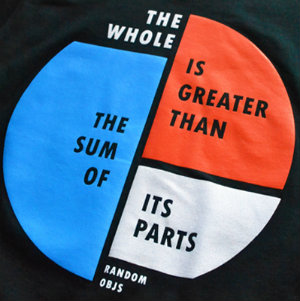 Common Terms
Evidence-based
Approved
Audience
Number of lessons
Lesson length
Embedded assessment
Implementation guidelines
Where to find all the details
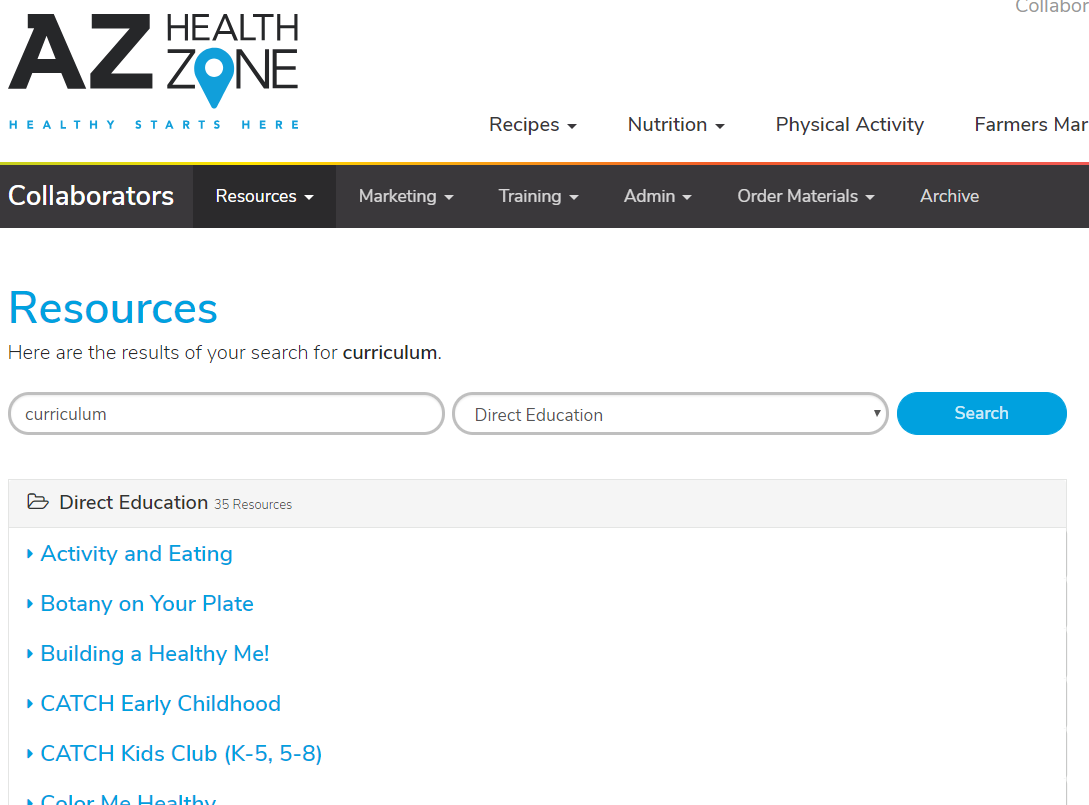 Pre-K Gardening Curricula
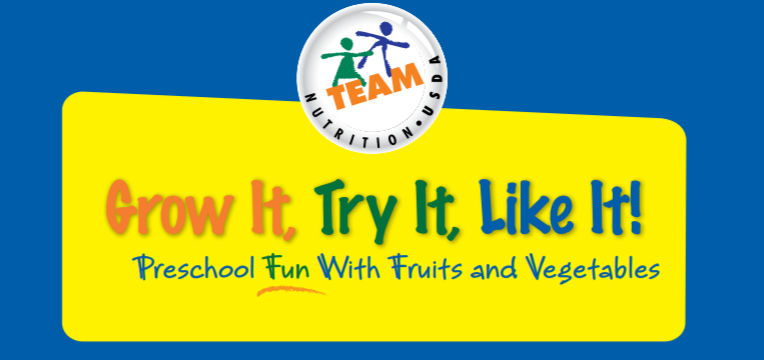 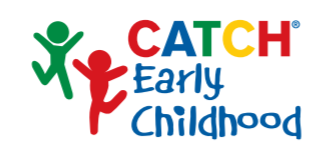 Elementary Garden Curriculum
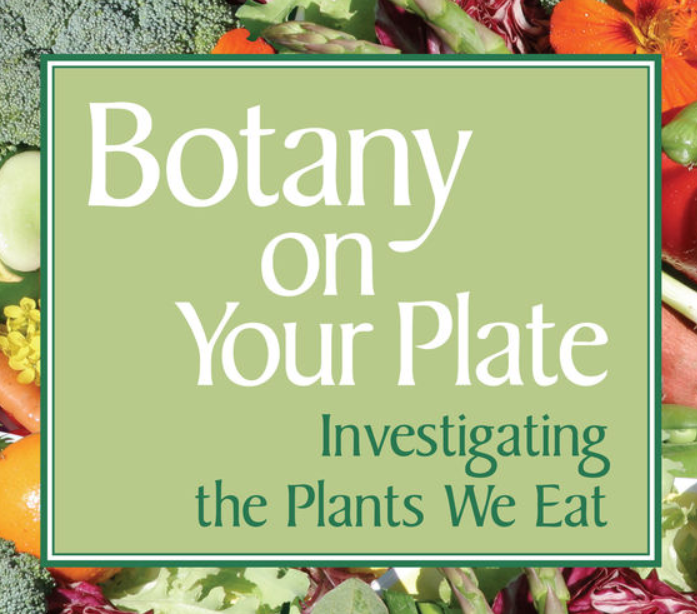 K-4
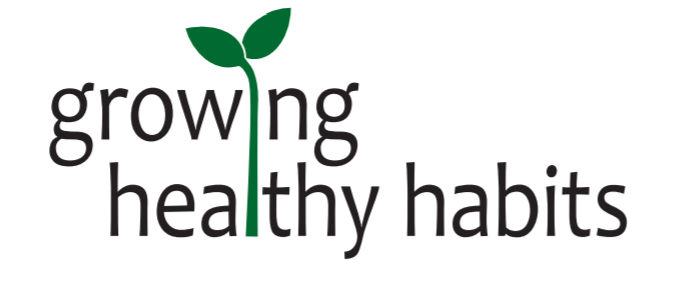 K-5
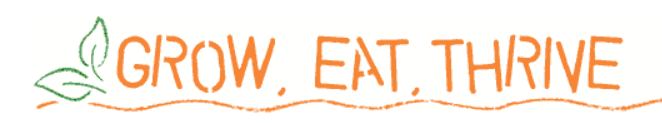 K-5
Elementary Garden Curriculum
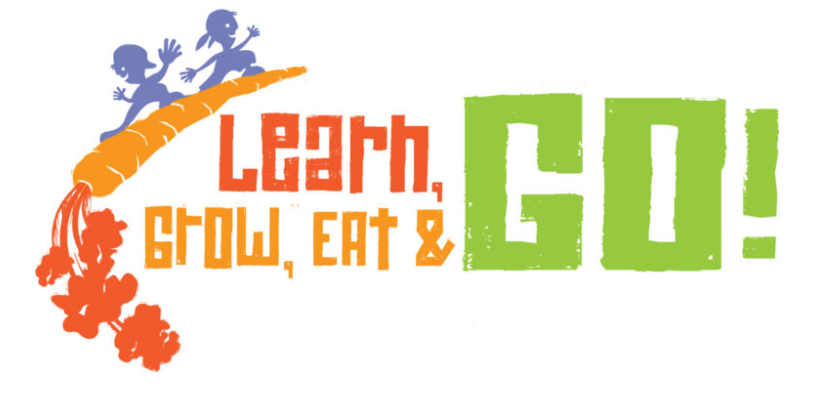 2-5
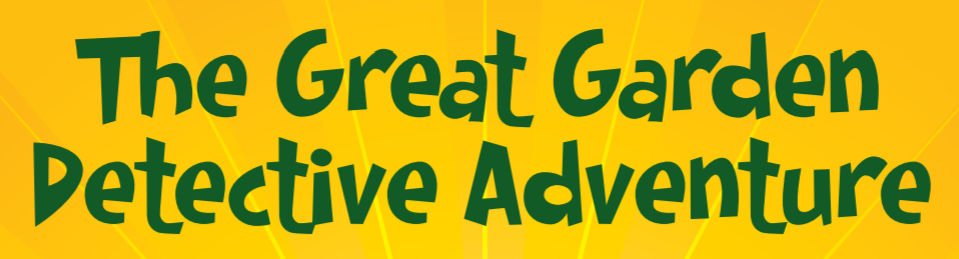 3-4
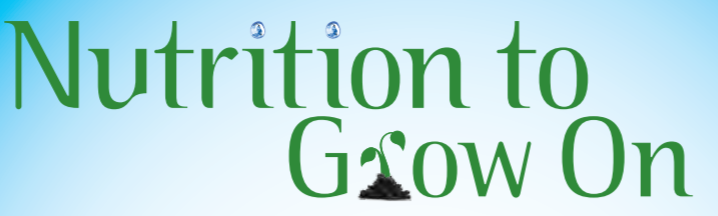 3-5
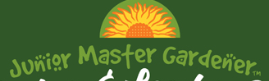 3-5
Upper Elementary/Middle School
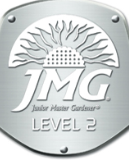 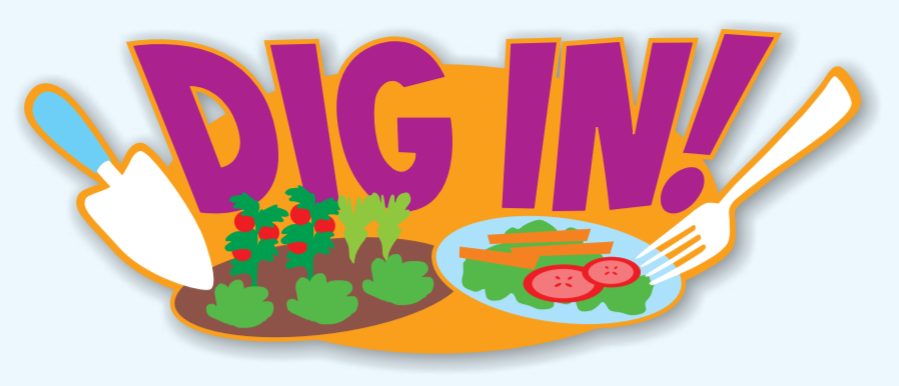 What about adults?
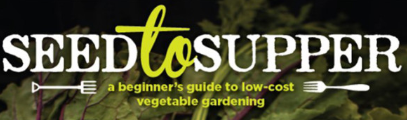 AZ version available October 1
Pre-K Comparison
Elementary (Wide) Comparison
Elementary (Narrow) Comparison
Upper Elementary/Middle School Comparison
Questions???
Peer-Sharing Discussion
Which curriculums are you currently using and in what settings?
What advice would you give to fellow SNAP-Ed staff about how to use the curriculums you’re familiar with?
Peer-Sharing Discussion
Are there any curriculums you’ve tried but then decided not to use? Why? 
What specific problems have you encountered with our curricula?
Peer-Sharing Discussion
Are you considering any changes in which curriculums you use or how you use them?
What did you learn in this webinar that may change your direction education related to gardening?
Peer-Sharing Discussion
What ideas do you have for leveraging curriculum in multi-level interventions?
Evaluation
PLUSES: What did you like about this webinar?
DELTAS: What would you change about this webinar?
Closing
Find all curriculum details at AZHealthZone.org under Collaborators section. Type “curriculum” into the search bar
Refer to our Curriculum Modification Guidelines found on page 2-3 of the Policies & Procedures Manual